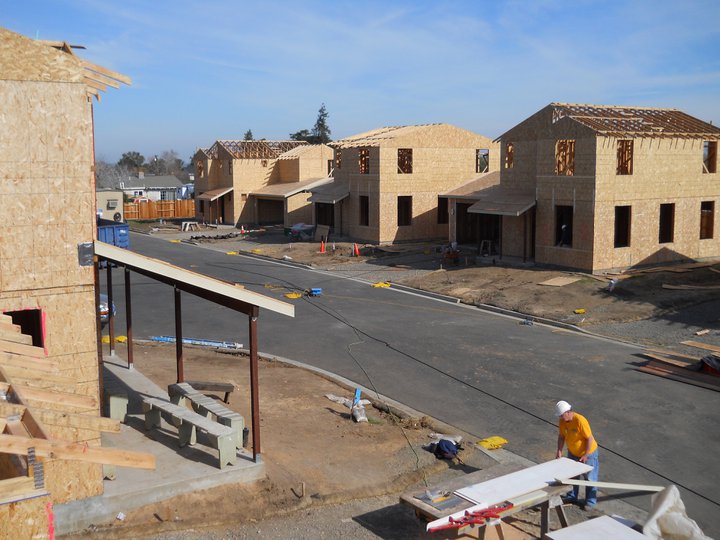 Haibitat Mission Statement:  
To create successful homeownership opportunities for families with limited incomes by building sustainable housing and revitalizing neighborhoods.
Why is Habitat Different?
Managing the Site
Volunteer Experience
	Make manual labor fun.
	Anyone can do any task.
	“Show the life of the game”
Partner Families
	Keep families involved
	Ensure their satisfaction w/ home.
Complete Buildings
	 Maintain Schedule, Budget, Quality, and 	 Mind
Manage Subcontractors
	Become peacekeeper between subs and 	volunteers.
Volunteers
What are the reasons people are volunteering?
     Want to help
      To learn
      To network
      Company Day
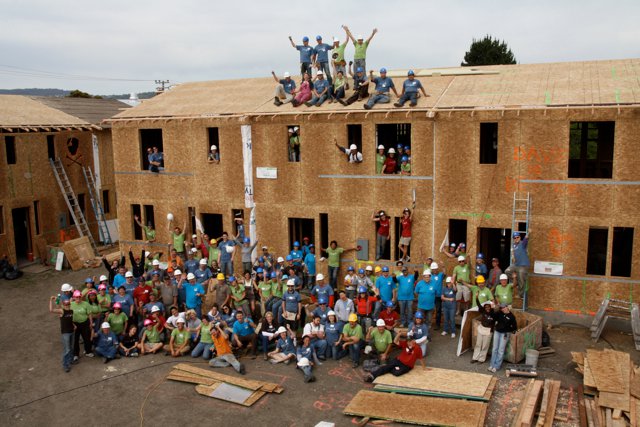 Assessing Volunteers
	Leadership qualities
	What do they want out of the day
	Volunteer shows up with tool bags
“Cheers” Theory
	You want to go where everybody knows your 	name.
	Learn what  work they prefer. 
Develop Regulars
	Match w/ similar crew leaders
	Delegate exciting jobs
	Create Stories
Construction
Preparation
    Goals 
    Training
     Planning
     Materials
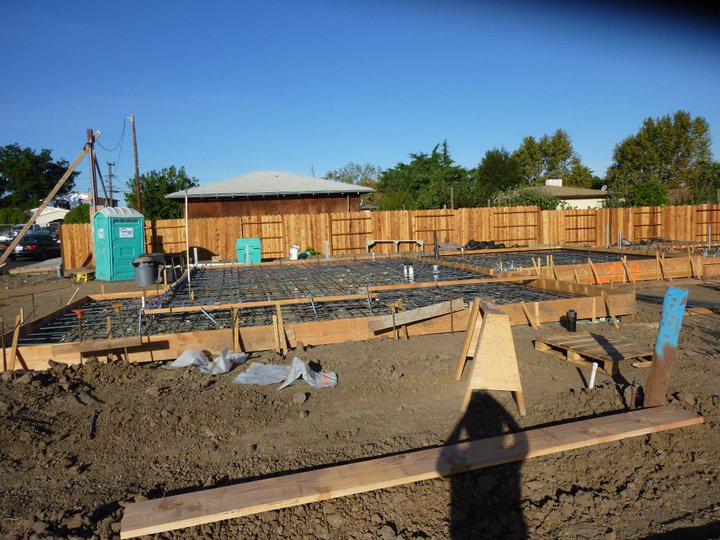 Task completion.
    Delegating crew.
    Interacting with crew
    Back-Pocket jobs.
     Improving
Quality Control
	Quality -  Result of working towards a 	standard in one’s trade.  i.e. durability, 	appearance, function.
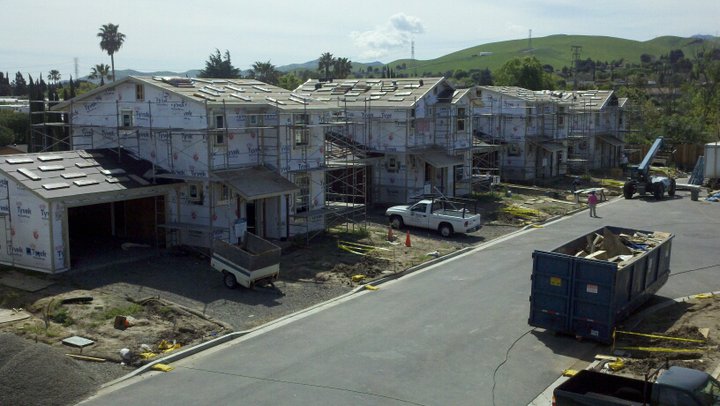 Making it all work
Trust
    Team has to believe in leader.
Vision
    Know how to build backwards
    Understand  resources.
Standards
    Not a democracy
Study
    Plans
    Improving efficiency
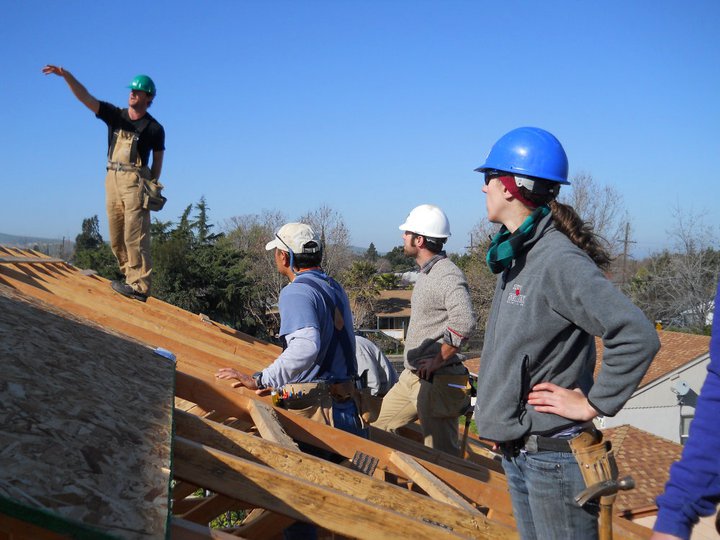